Kvifor er det viktig med naturmangfald?
Det er ikkje viktig. Eg skulle ønske det berre fanst hestar og kattar. Ikkje mygg i alle fall!
Fordi alt heng saman med alt og alle artar er avhengige av kvarandre.
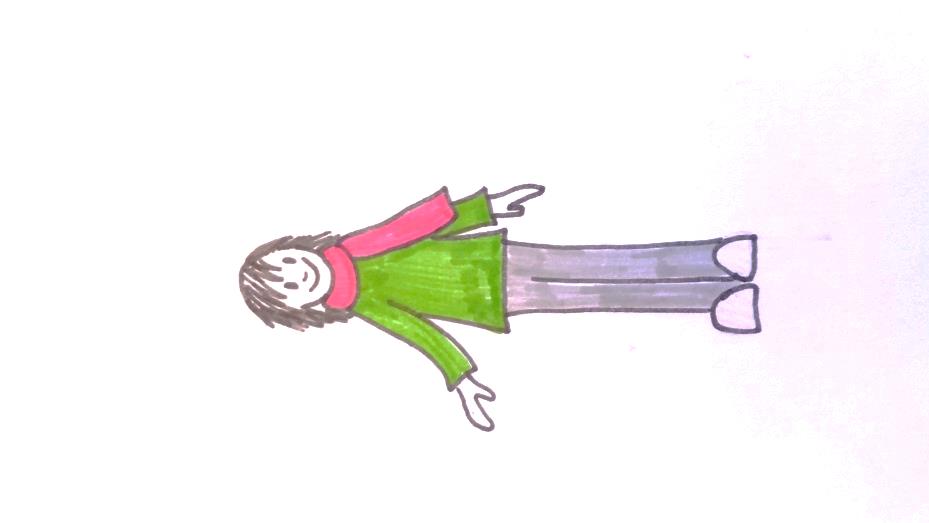 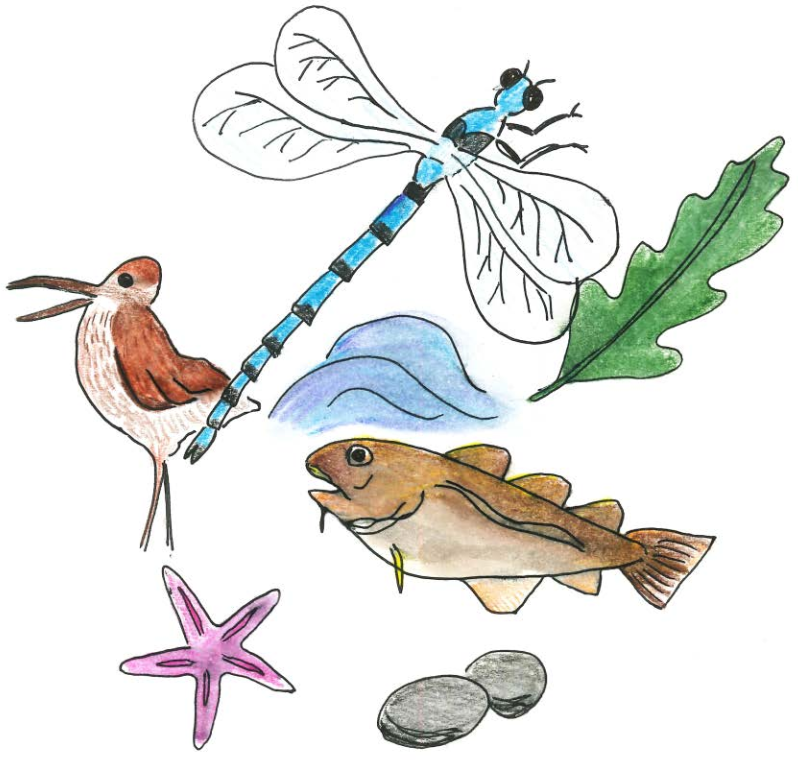 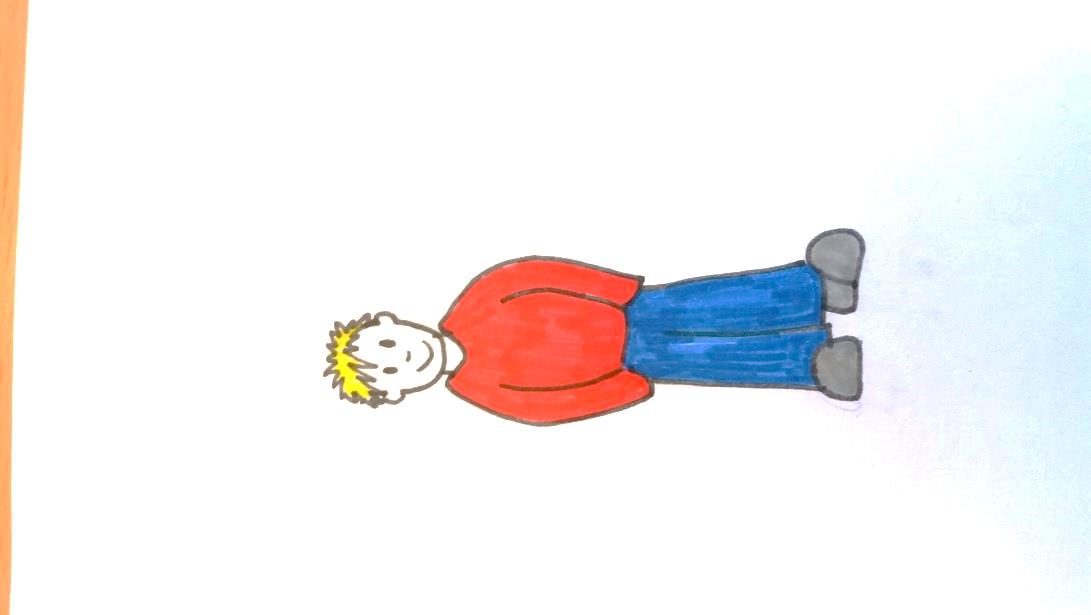 Fordi alle artar har like stor rett til å leve.
Fordi vi bruker ulike artar til ulike ting: mat, medisin, materiale.
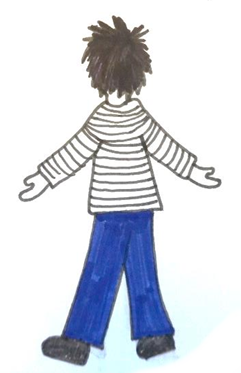 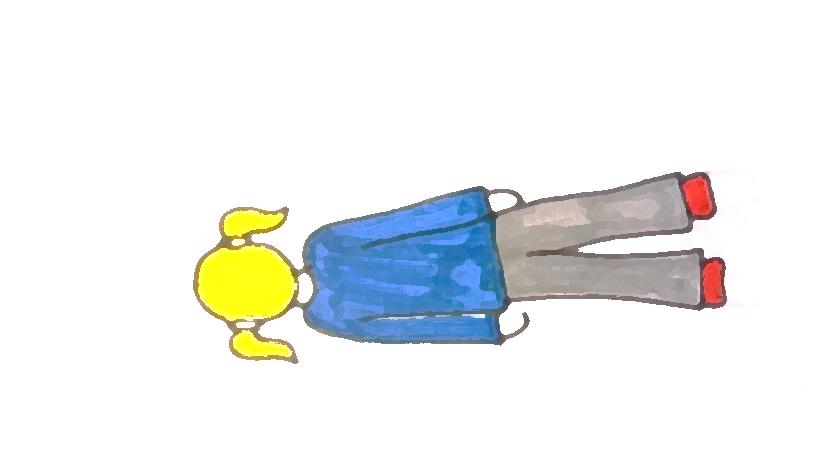 Kva meiner du?
[Speaker Notes: Foreløpig bilde i midten er ikke klarert:
http://www.littleham-landcross.org.uk/Downloads/Biodiversity%20Meeting.jpg]
Kongekrabbe
Korleis trur du ho ser ut?
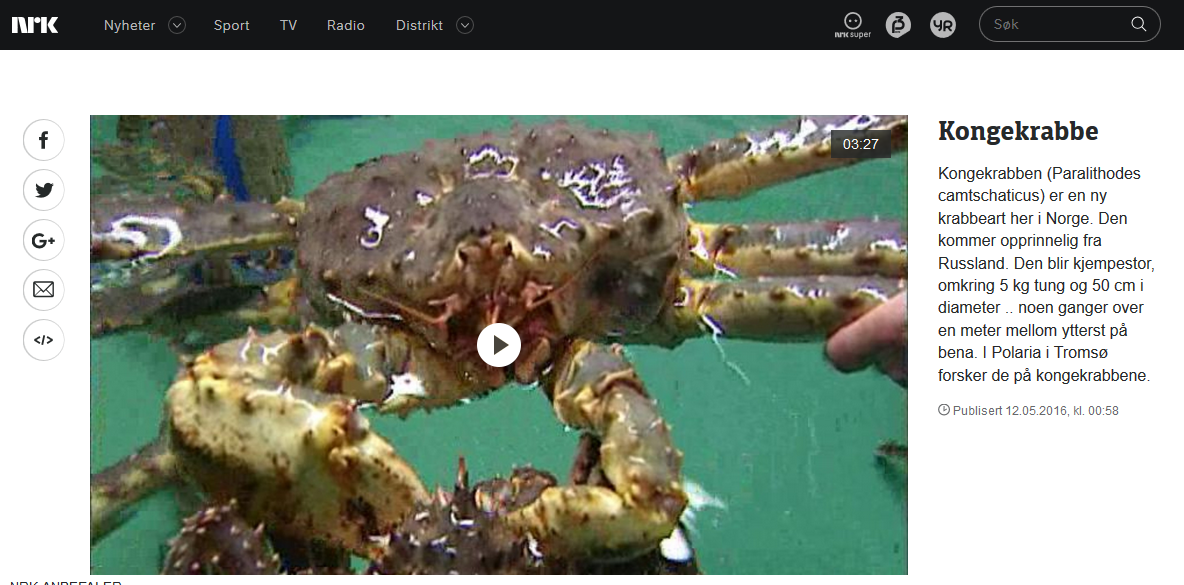 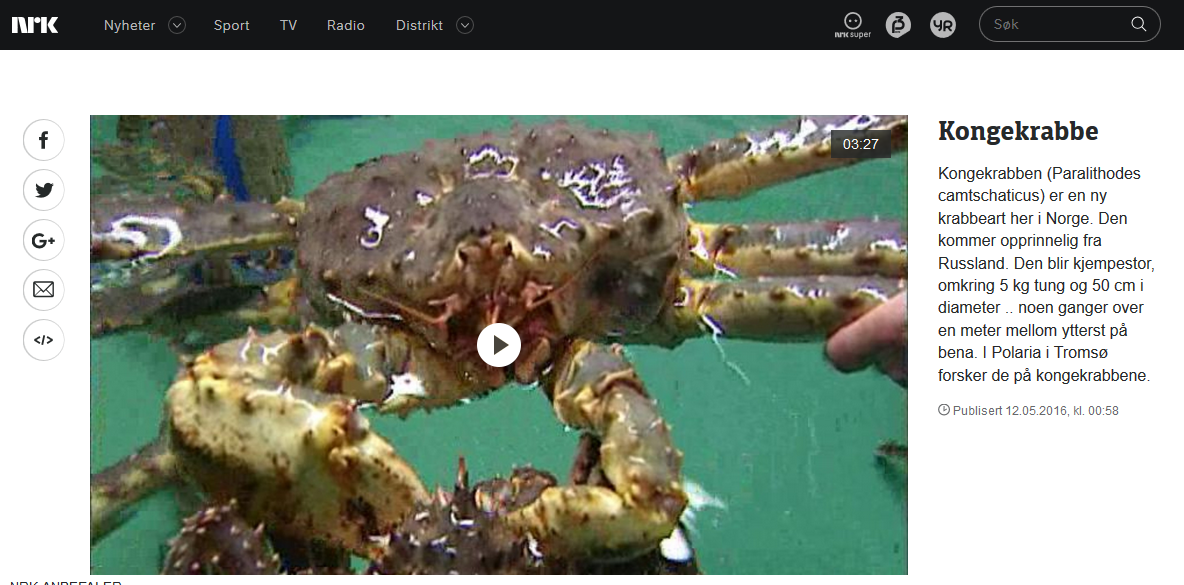 Kongekrabba blir kjempestor, omkring 5 kg tung og 50 cm i diameter – nokre gongar over ein meter mellom ytst på beina.
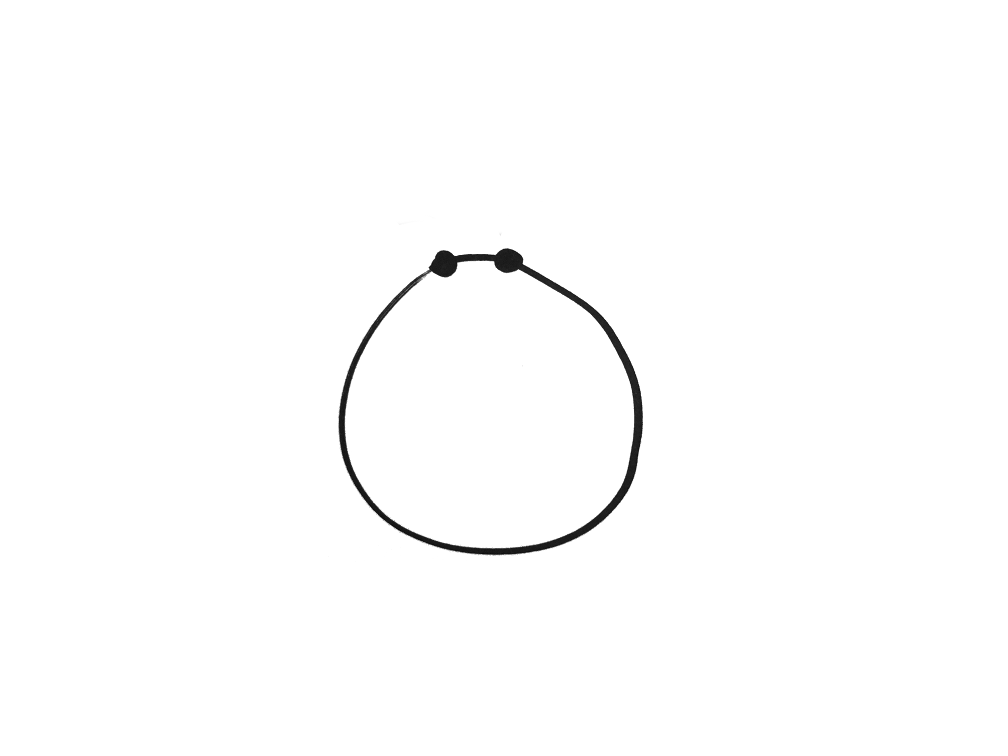 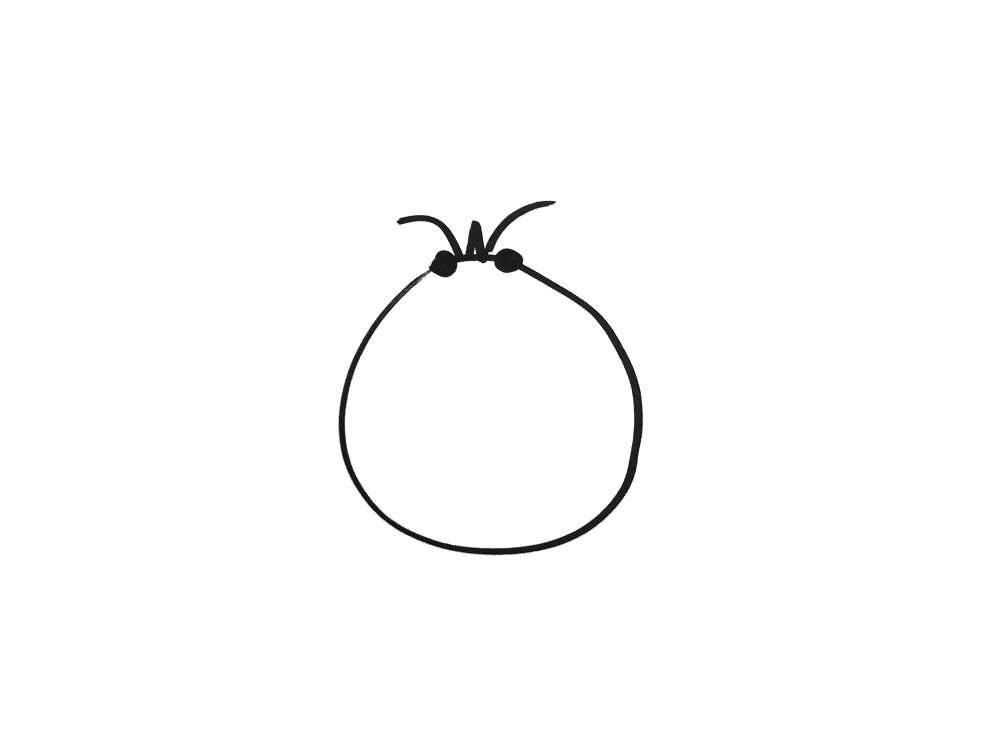 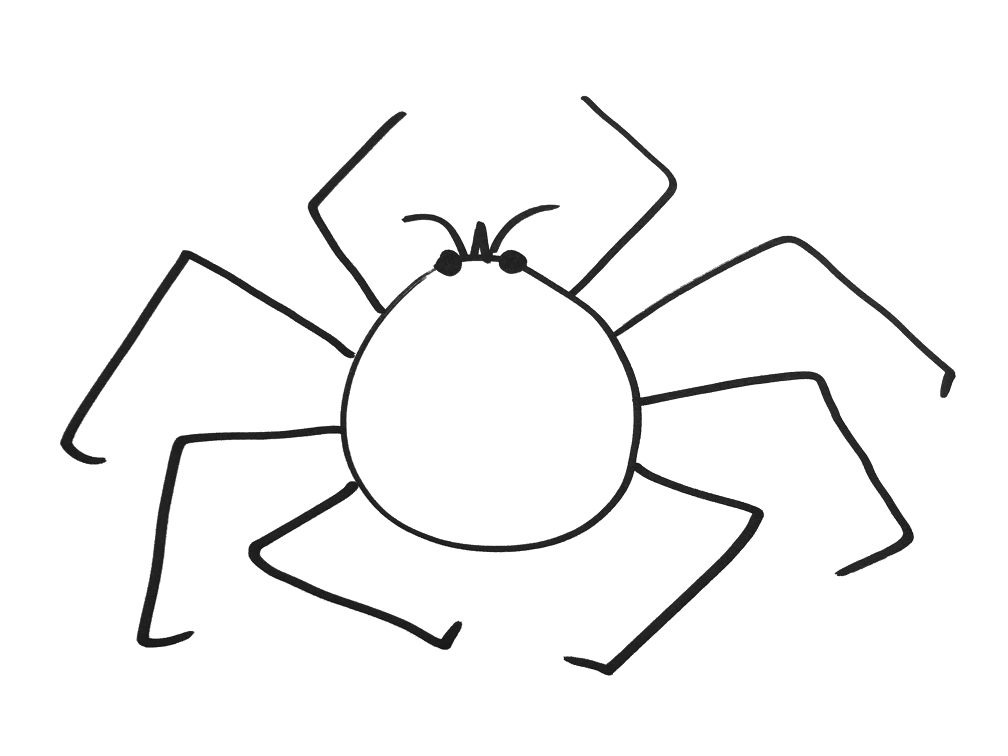 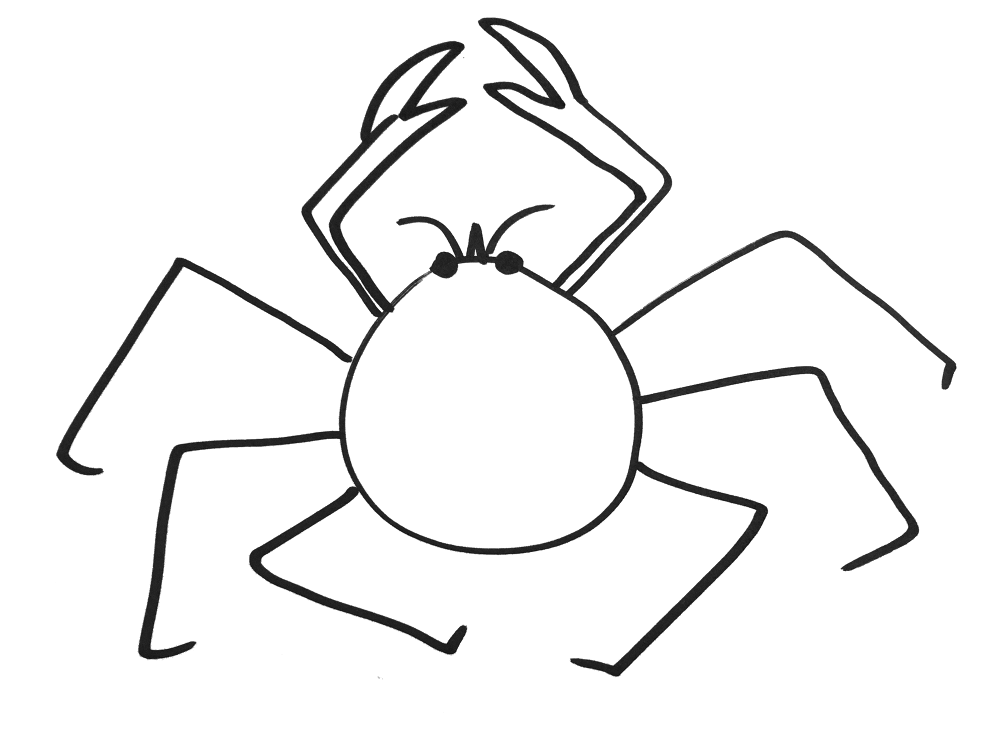 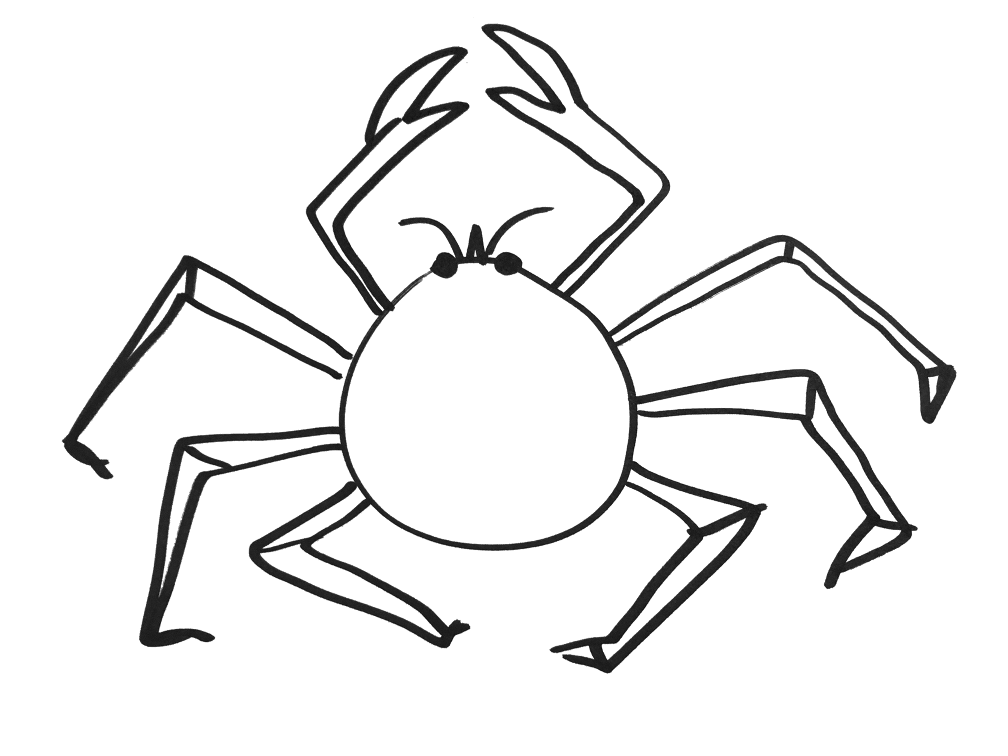 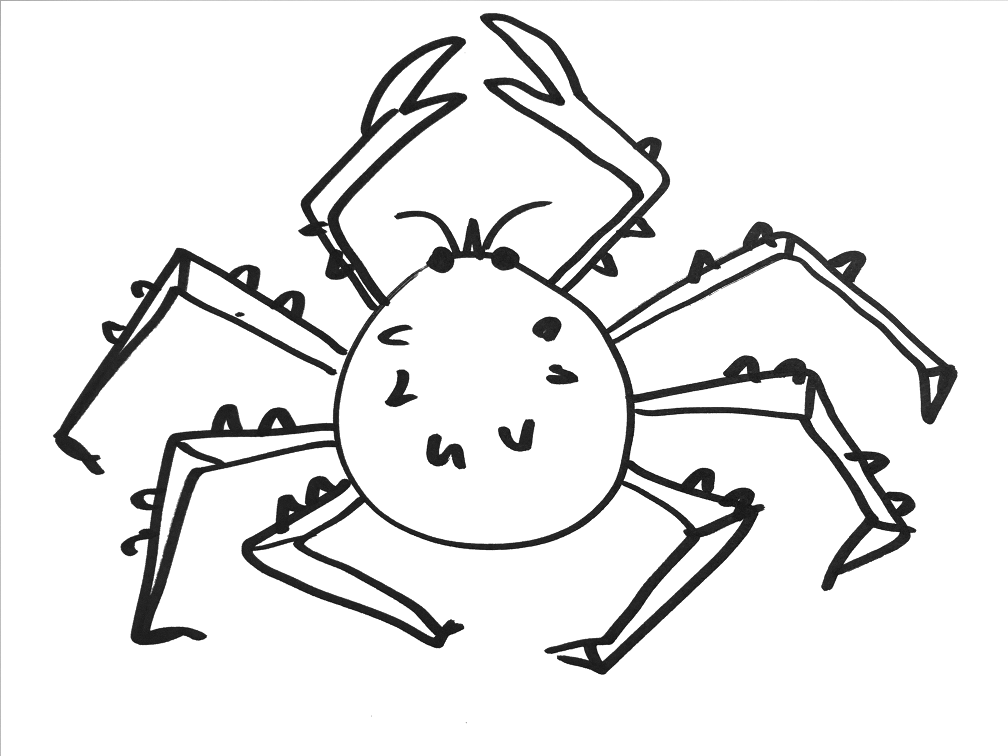 Nøkkelsetningsark
tang → kongekrabbe → menneske
Omgrepsark
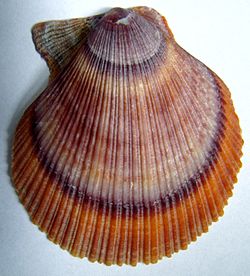 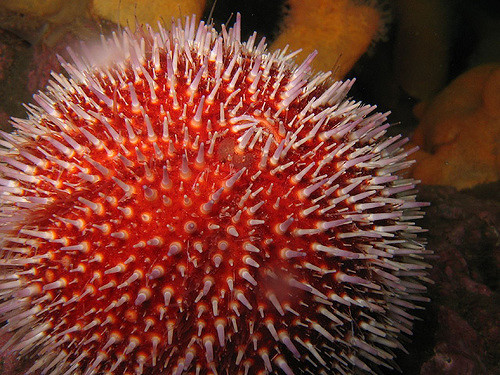 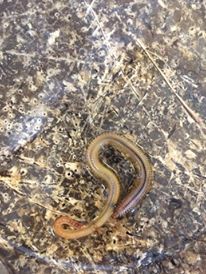 kråkebolle
haneskjel
børstemark
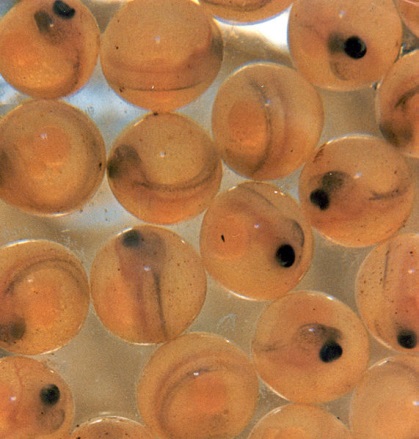 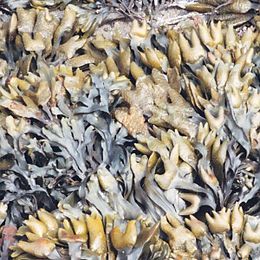 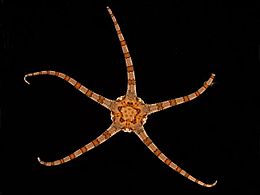 slangestjerne
fiskeegg
tang
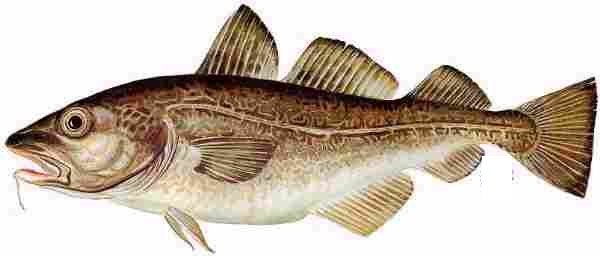 torsk
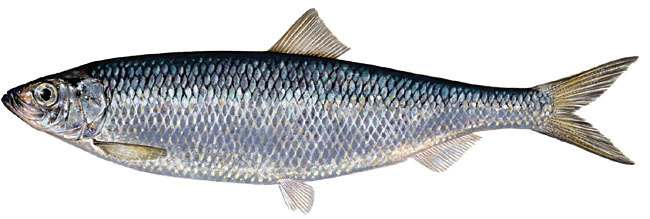 sel
lodde
sild
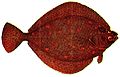 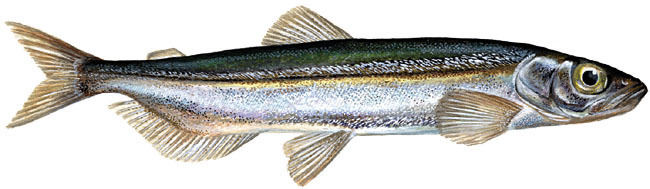 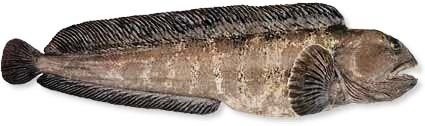 flyndre
steinbit
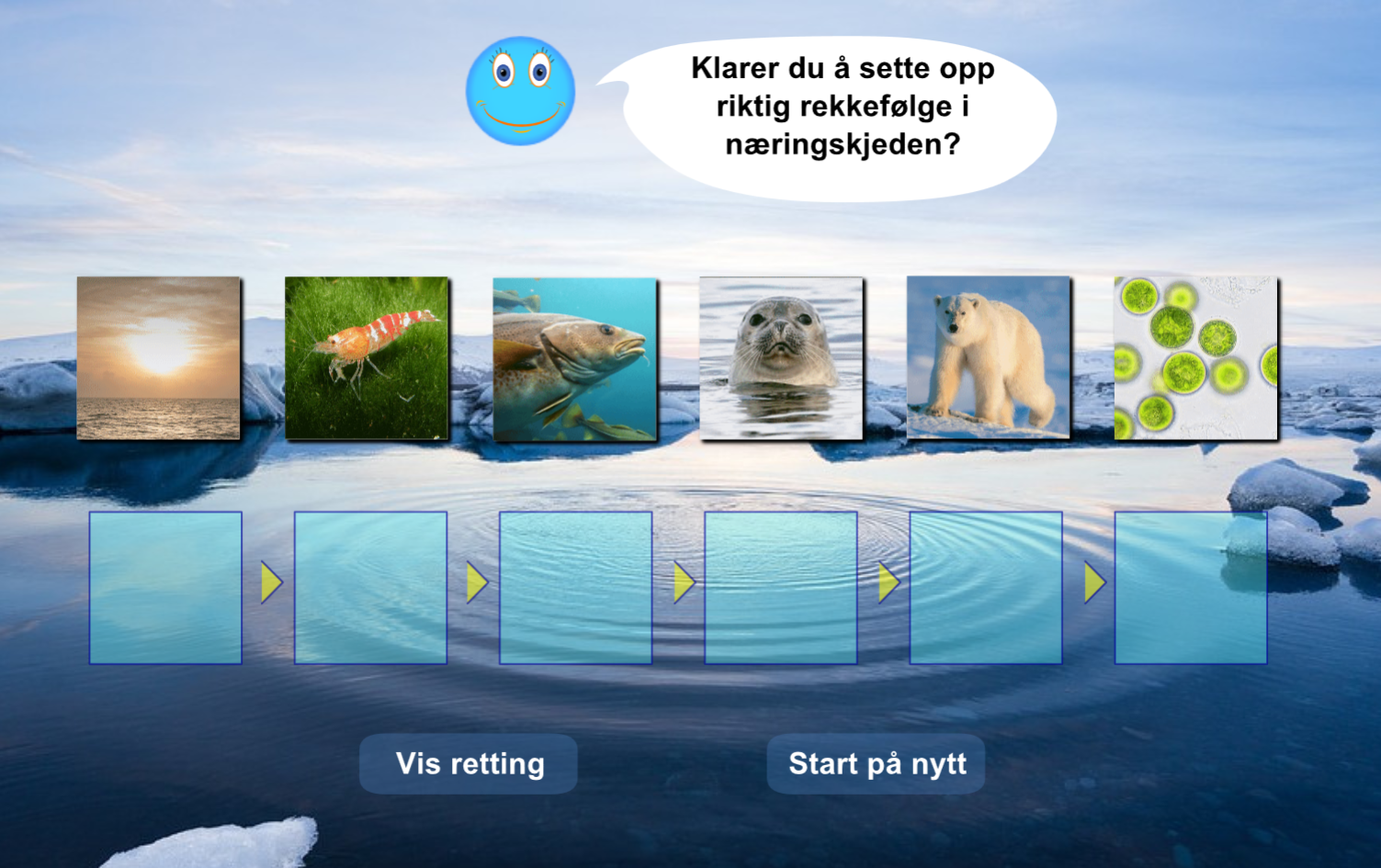 Nøkkelsetningsark
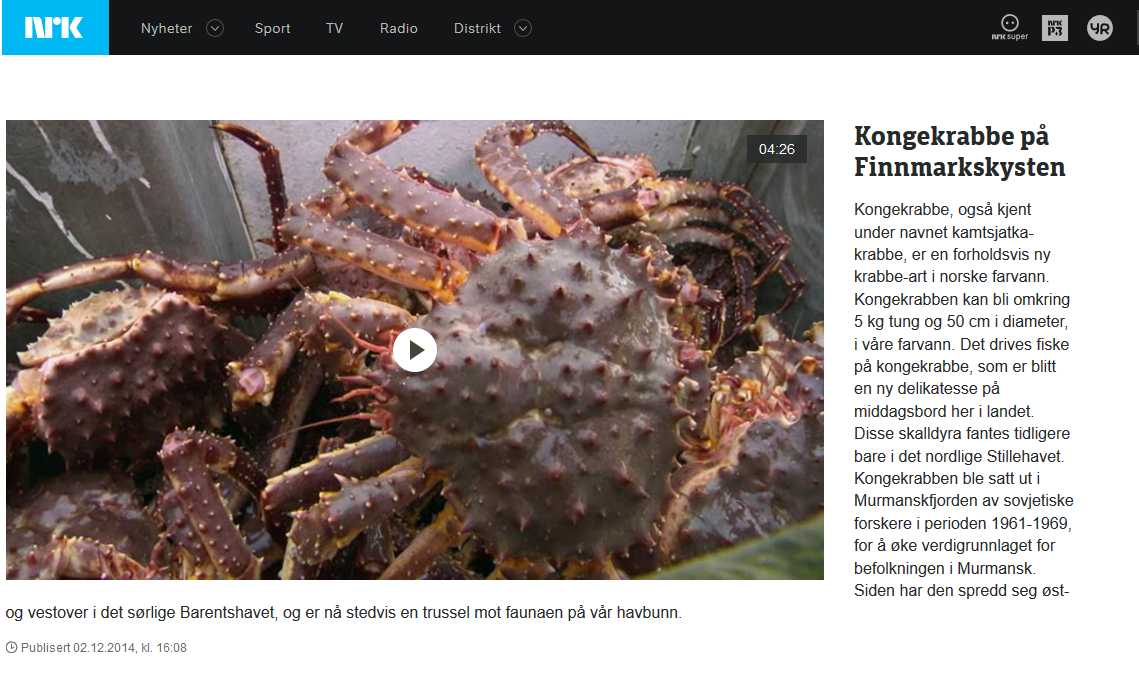 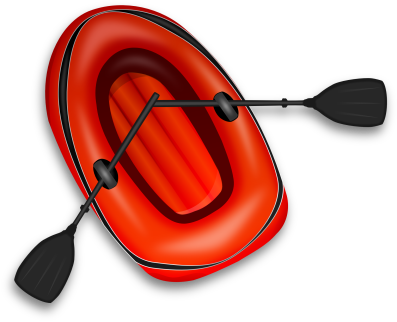 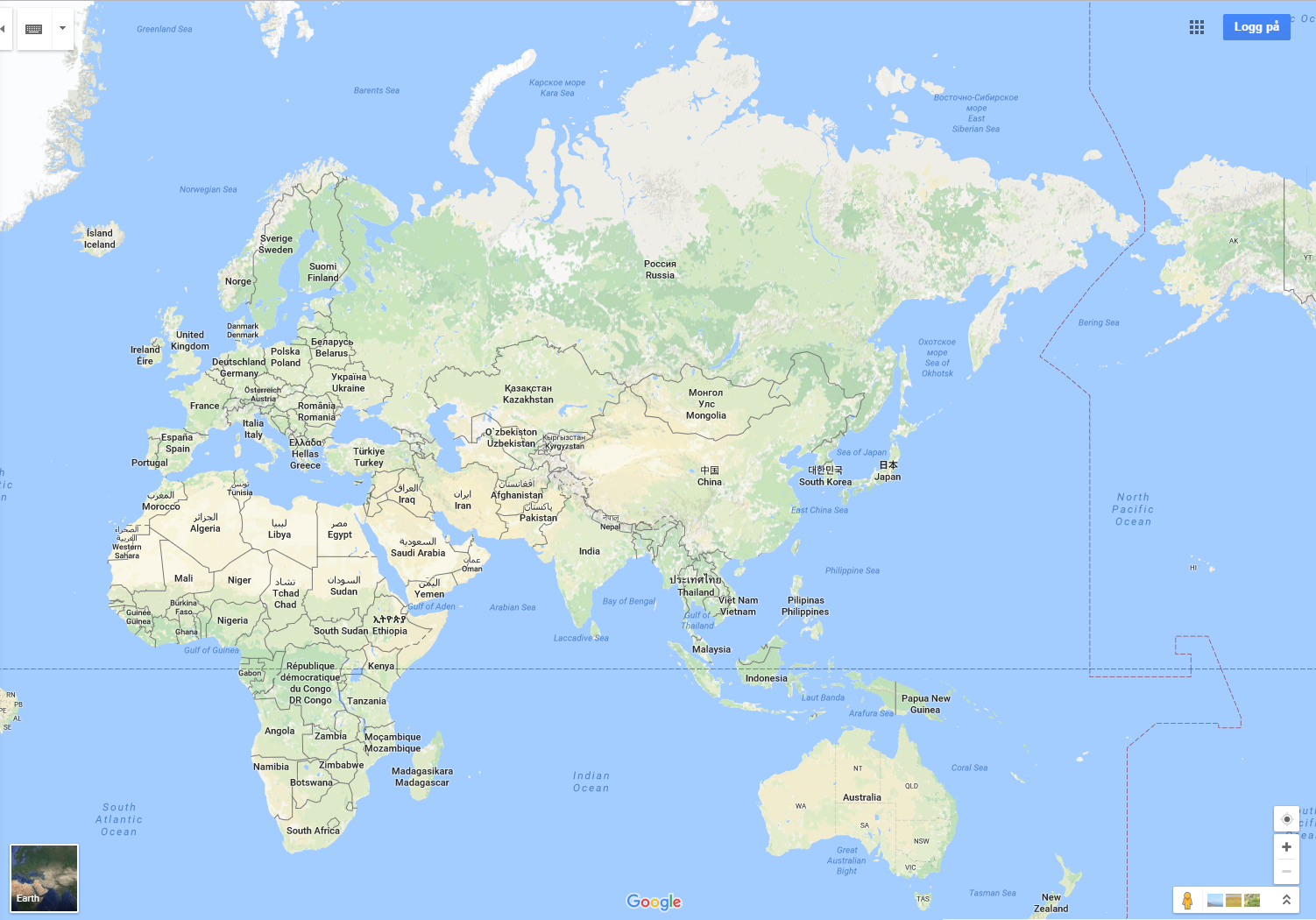 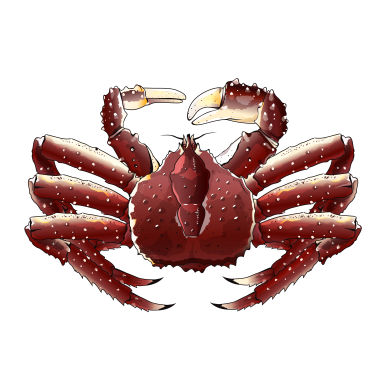 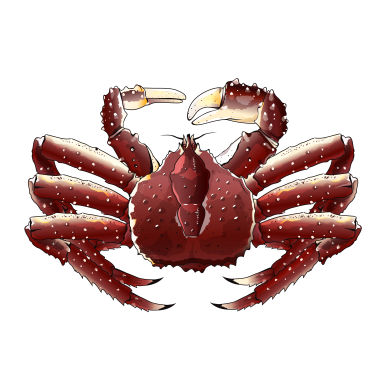 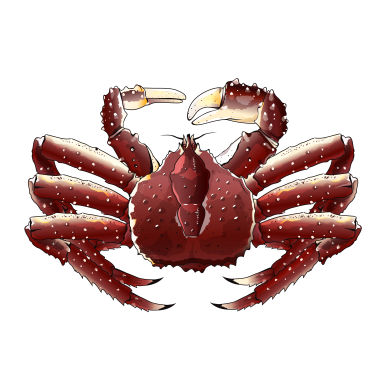 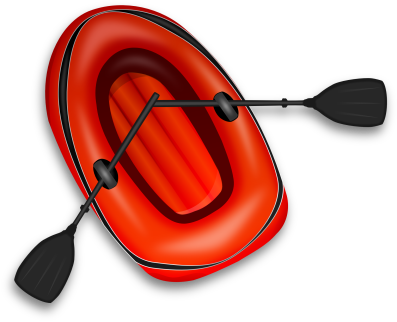 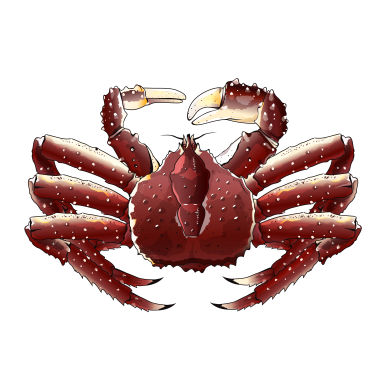 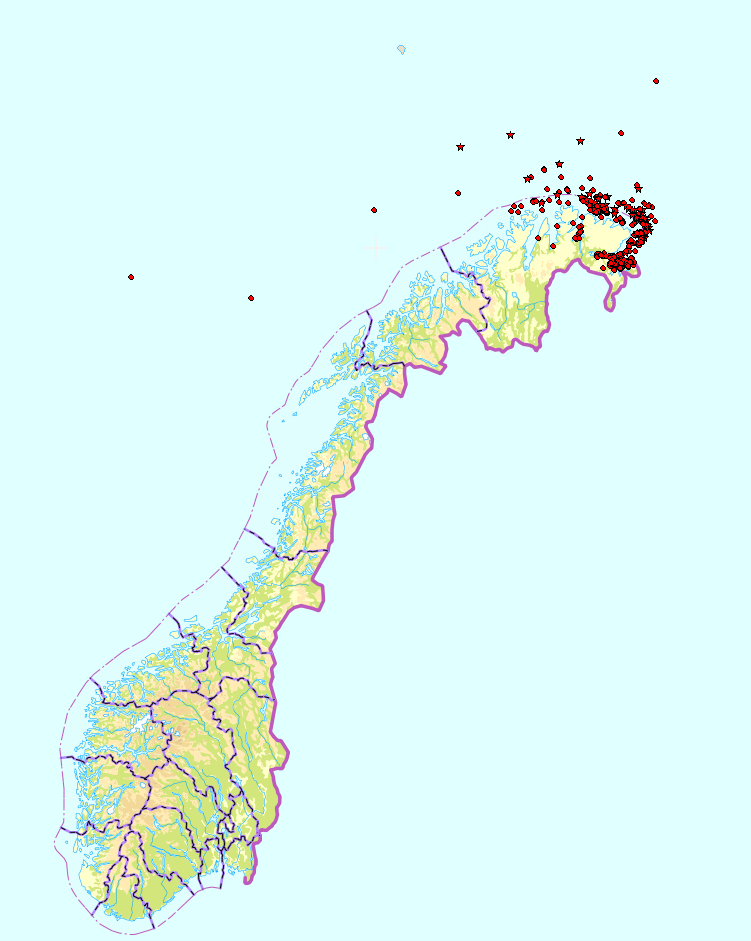 Omgrepsark
Nøkkelsetningsark